Оцінка і прогноз якості земель
Лектор: Барвінський А.В.,
кандидат сільськогосподарських наук,
доцент кафедри управління земельними ресурсами
Модуль 1. Земельні ресурси України і методичні засади оцінки їх якості
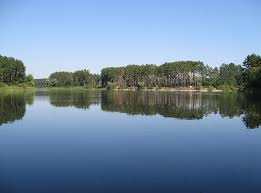 Тема 3. Землі водного фонду, їх використання та охорона
План лекції:
1. Структура та розміщення водних об′єктів в регіонах
2. Якість водних ресурсів і тенденція її зміни
3. Шляхи поліпшення екологічної ситуації у сфері водокористування
Інформаційні джерела:
1. Оцінка і прогноз якості земель /Барвінський А.В., Тихенко Р.В. – Підручник  (Рекомендовано НУБіП України, протокол №11 від 24.06.15 р.).-Київ: Медінформ, 2015.-642 с.
2. Алгоритм оцінки і прогнозу якості земель /Практикум з дисципліни «Оцінка і прогноз якості земель»/Рекомендовано до друку Вченою радою ННІ земельних ресурсів та правознавства НУБіП України (протокол №7 від 7 квітня 2012 року) /А.В.Барвінський, Р.В.Тихенко. –Київ: Центр інформаційних технологій, 2012.-136с. 
3. Структура земельного фонду України та динаміка його змін /Електронний ресурс.- Режим доступу:
http://land.gov.ua/info/struktura-zemelnoho-fondu-ukrainy-ta-dynamika-ioho-zmin/
4. Про затвердження Порядку користування землями водного фонду
/Електронний ресурс. -Режим доступу:
http://zakon.rada.gov.ua/go/502-96-%D0%BF
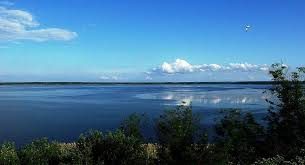 Склад земель водного фонду 
(Стаття 58 ЗКУ) 

До земель водного фонду належать землі, зайняті:
а) морями, річками, озерами, водосховищами, іншими водними об'єктами, болотами, а також островами, не зайнятими лісами
б) прибережними захисними смугами вздовж морів, річок та навколо водойм, крім земель, зайнятих лісами
в) гідротехнічними, іншими водогосподарськими спорудами та каналами, а також землі, виділені під смуги відведення для них
г) береговими смугами водних шляхів
ґ) штучно створеними земельними ділянками в межах акваторій морських портів
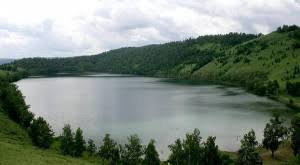 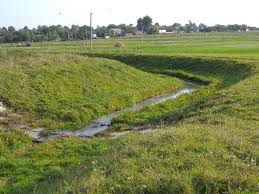 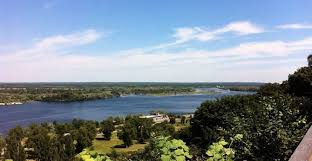 Землі водного фонду 
(2422,5 тис. га або 4,01 % території держави)
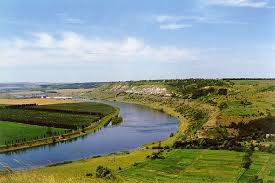 Водний фонд
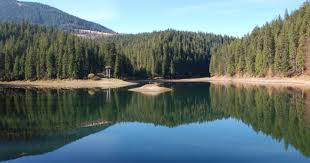 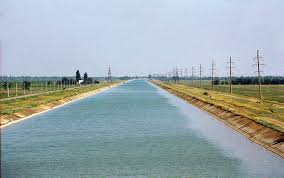 це водні об'єкти та їх води: 
річки, озера, водосховища, ставки, канали, води боліт, підземні води, внутрішні моря і територіальні води морів
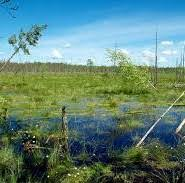 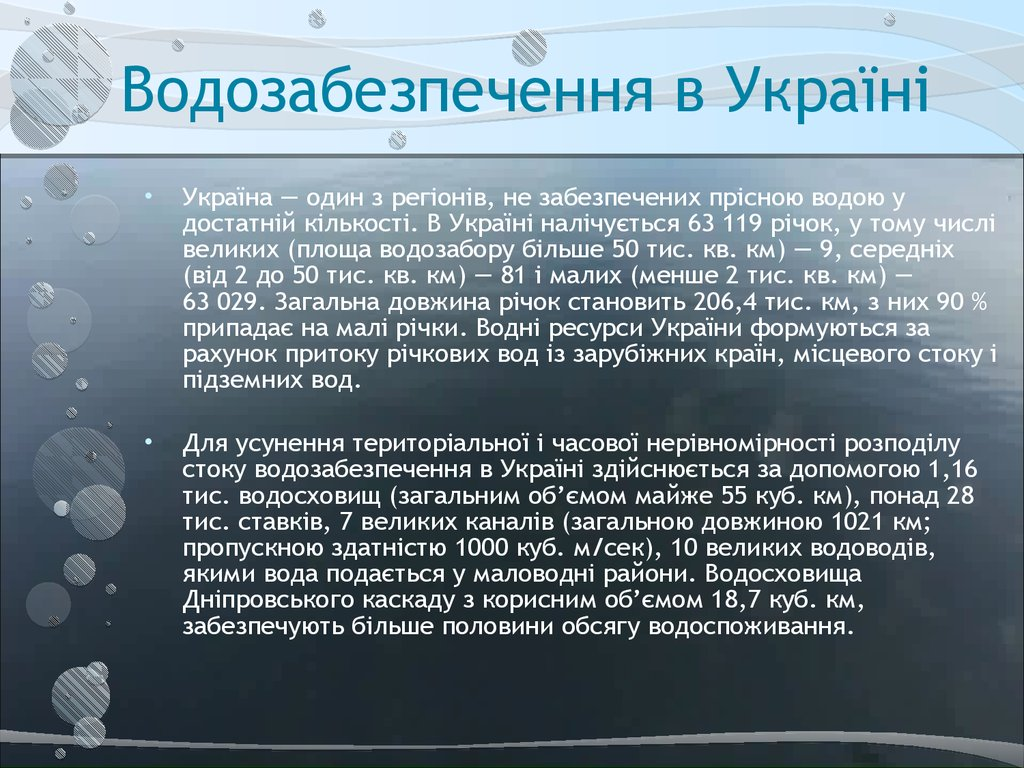 Річкова мережа України
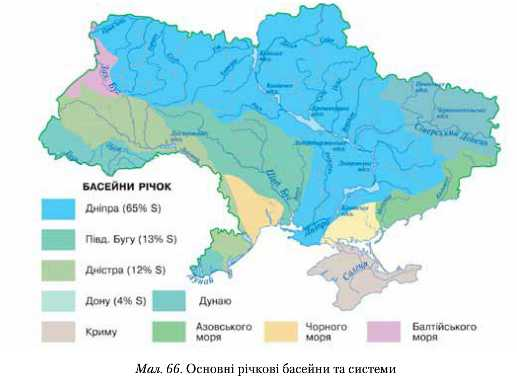 В Україні понад 63 тис. малих річок і водотоків
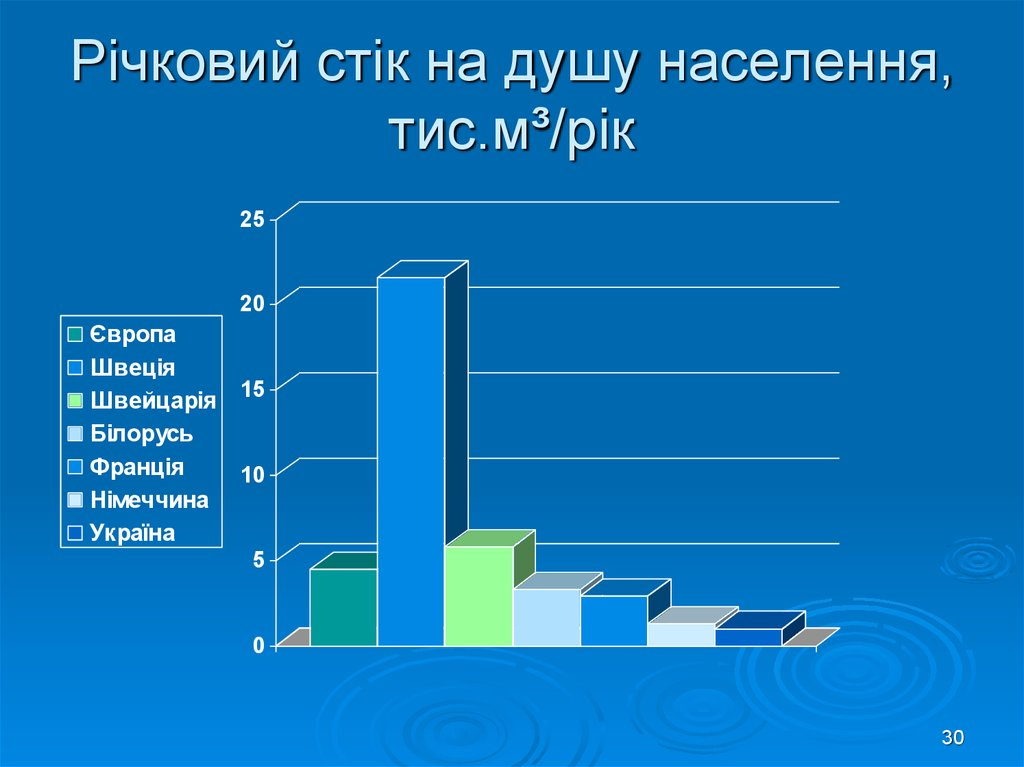 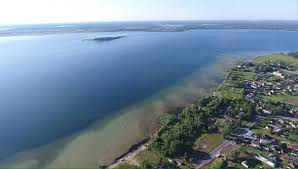 Найбільше озеро Полісся – Світязь
В Україні понад 20 тисяч озер
Великі озера розташовані в плавнях Дунаю і на узбережжі Чорного моря (Ялпуг, Сасик та ін.)
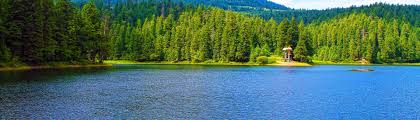 Синевир – найбільше озеро Карпат
Проблеми використання водних ресурсів
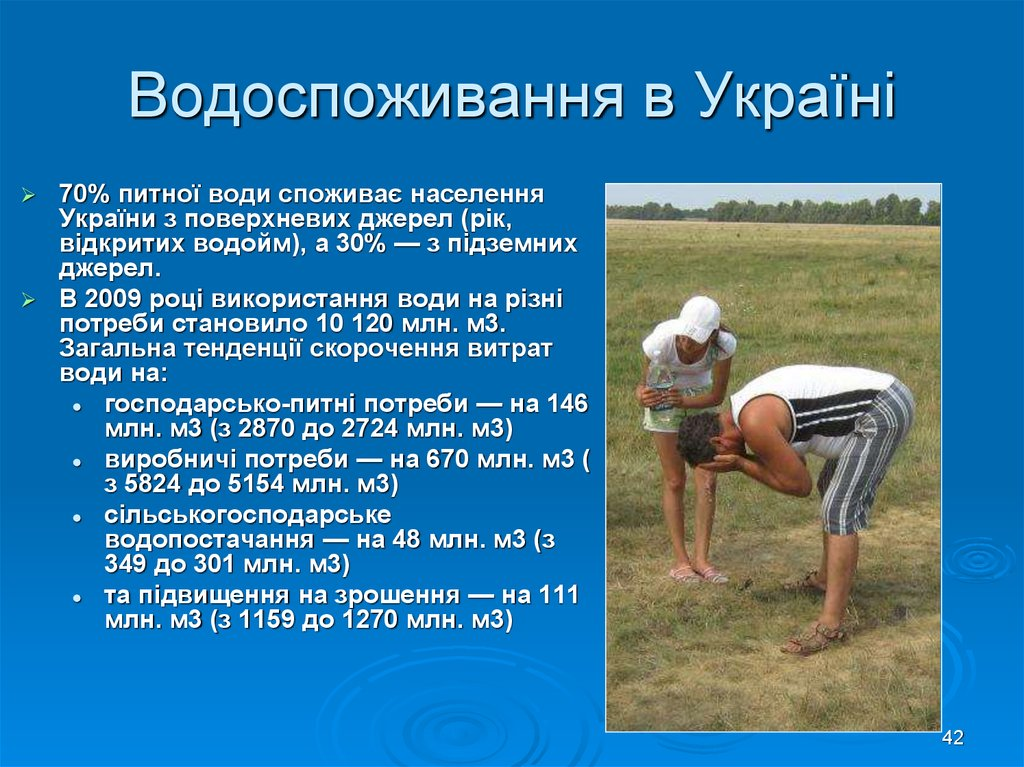 Водоспоживання в національному господарстві
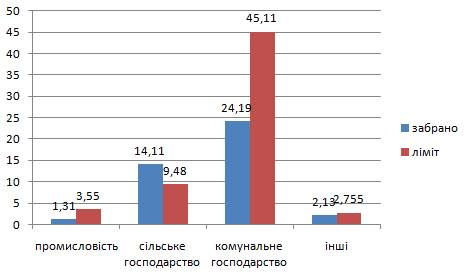 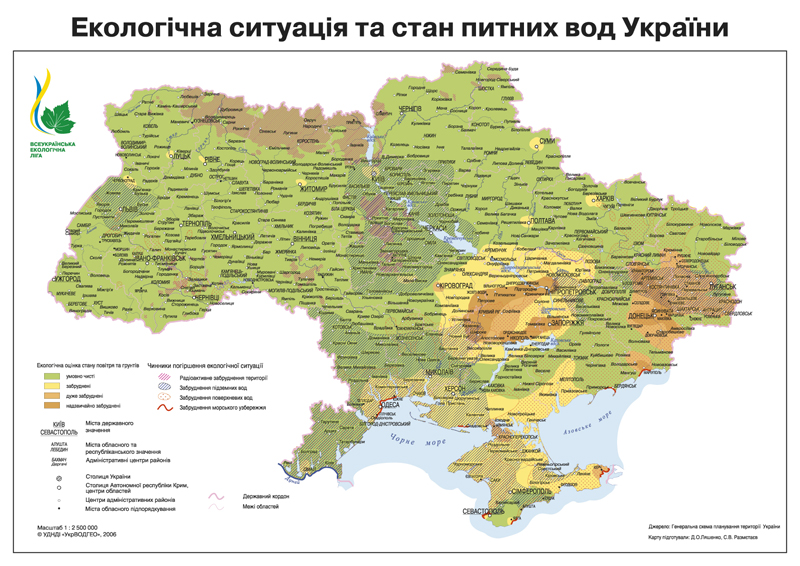 Основні види антропогенного впливу на стан і режим водних об’єктів
Збільшуються об'єми стічних вод і маса забруднюючих речовин у них
Використання водних ресурсів у сільському господарстві
Зрошення
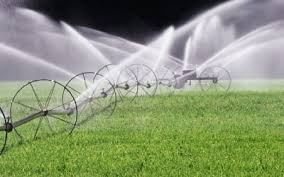 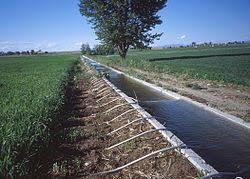 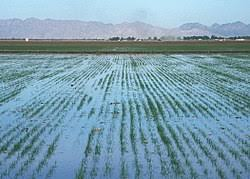 Деградаційні процеси на зрошуваних землях
Водоохоронні обмеженняу використанні земель
Водоохоронні зони виконують функцію «природного буфера» між водним об’єктом і виробничо-господарськими системами, 
які здатні негативним чином впливати на стан та якість вод
Нормативно-правова основа формування водоохоронних обмежень у використанні земель
Водний кодекс України від 06.06.1995 № 213/95-ВР 
Земельний кодекс України від 25.10.2001 № 2768-III 
Постанова Кабінету Міністрів України від 08.05.1996 № 486 «Про затвердження Порядку визначення розмірів і меж водоохоронних зон та режиму ведення господарської діяльності в них»
ДБН 360-92 «Містобудування. Планування і забудова міських і сільських поселень»
СОУ 00032632-005:2009 «Землеустрій. Проекти землеустрою щодо створення водоохоронних зон. Правила розроблення» (затверджений наказом Держкомзему від 17.07.2009 № 375)
ВБН 33-4759129-03-05-92 «Проектування, упорядкування та експлуатація водоохоронних зон водосховищ»
Прибережні захисні смуги
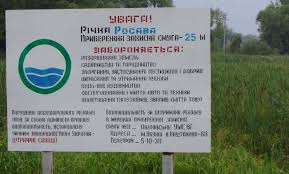 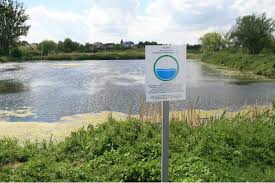 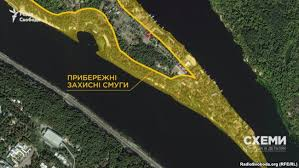 Ширина прибережних захисних смуг(Стаття 88 ВК України)
У прибережних захисних смугах забороняється (Стаття 61 ЗКУ):
Водні об′єкти в грунтозахисній адаптивно-ландшафтній системі землекористування
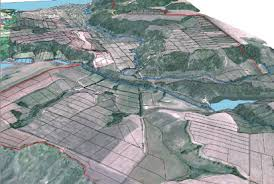 Висновки
Землі водного фонду зайняті водними об'єктами: морями, річками, озерами, водосховищами тощо, які відіграють важливу роль в національно-господарському комплексі і в стабілізації екологічної ситуації на території країни.

 Одним з основних видів антропогенного впливу на стан і режим водних ресурсів та водних об’єктів є характер землеробства на водозбірних площах, регулювання стоку, про­мислове, сільськогосподарське та комунальне водопостачання, які спричинюють збільшення об'ємів стічних вод і маси забруднюючих речовин у них.

Для поліпшення якості водних об'єктів необхідно вести сільське господарство так, щоб у них не потрапляли біогенні елементи, хімікати та органічні залишки функціонування тваринництва, щоб не скидались забруднені промисловістю і комунальним господарством стоки.
Контрольні питання для самоперевірки:
1. Назвіть особливості розподілу водних ресурсів на регіональному рівні.
2. Чим визначається якість води у природі? 
3. Чим обумовлене біологічне забруднення річок? 
4. Охарактеризуйте вклад окремих галузей економіки у забруднення поверхневих вод. 
5. Назвіть причини екологічної кризи, що охопила практично всю територію країни.
Дякую за увагу !